Figure 1. Instrumental conditioning of a synapse. (a) The dynamics of each synapse is described by 2 phenomenological ...
Cereb Cortex, Volume 17, Issue 10, October 2007, Pages 2443–2452, https://doi.org/10.1093/cercor/bhl152
The content of this slide may be subject to copyright: please see the slide notes for details.
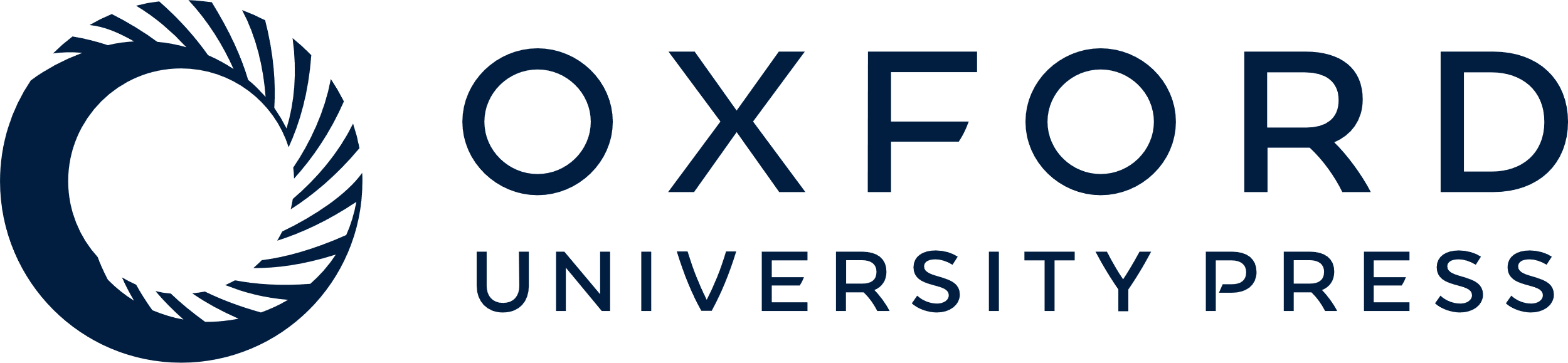 [Speaker Notes: Figure 1. Instrumental conditioning of a synapse. (a) The dynamics of each synapse is described by 2 phenomenological variables governed by equations (1) and (2): synapse strength s and eligibility trace c, which are gated by the extracellular DA d. Firings of the pre- and postsynaptic neurons induce changes to the variable c according to the STDP rule (shown in b). These changes result in modification of the synaptic strength, s, only when extracellular DA is present (d > 0) during the critical window of a few seconds while the eligibility trace c decays to zero. (c) The magnification of the region in (d) marked by *. To reinforce coincident firings of 2 coupled neurons, we deliver a reward (step-increase of variable d) with a random delay (between 1 and 3 s) each time a postsynaptic firing occurs within 10 ms after a presynaptic firing (marked by a rectangle in c). This rare event increases c greater than any random firings of the same neurons during the delayed period. (d) Consistent rewarding of each such event results in the gradual increase of synaptic strength, s, which increases the probability of coincident firings and brings even more reward. The time course of a typical unreinforced synapse (not shown here) looks like a random walk near 0. The inset shows the distribution of all synaptic weights in the network. The reinforced synapse is potentiated to the maximal allowable value 4 mV (42 out of 50 experiments) whereas the other synapses are not.


Unless provided in the caption above, the following copyright applies to the content of this slide: © The Author 2007. Published by Oxford University Press. All rights reserved. For permissions, please e-mail: journals.permissions@oxfordjournals.org]